LP-Frottements
Maud Viallet
I.1.Contact entre deux solides
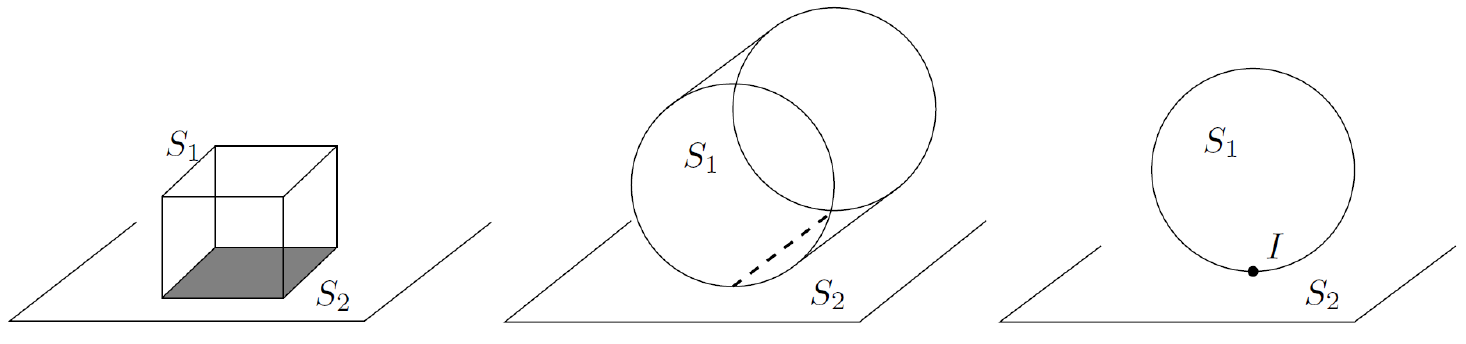 Contact surfacique
Contact linéique
Contact ponctuel
I.3.Exemples : Plan incliné
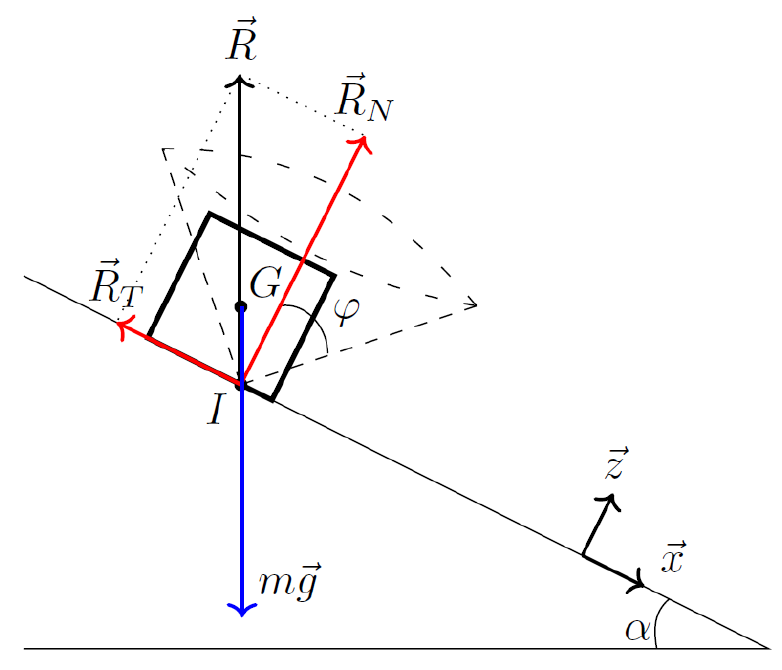 II.1.Coefficient de traînée
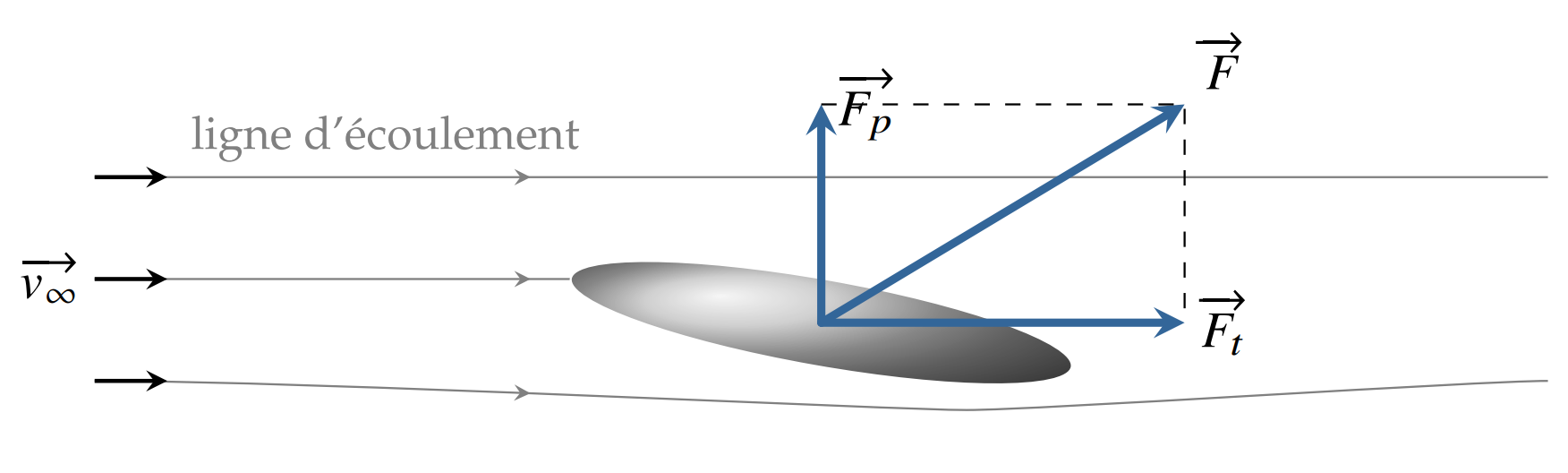 Source : femto-physique
II.1.Coefficient de traînée
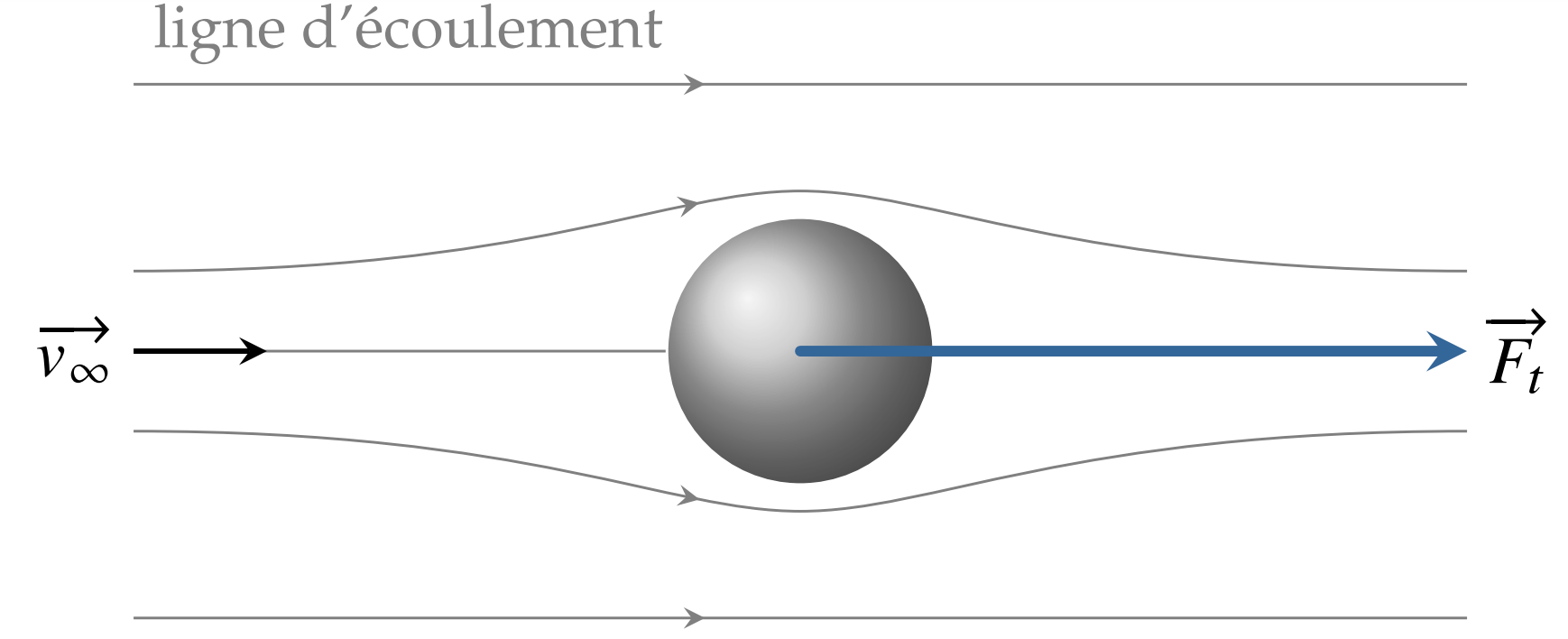 Source : femto-physique
II.1.Coefficient de traînée
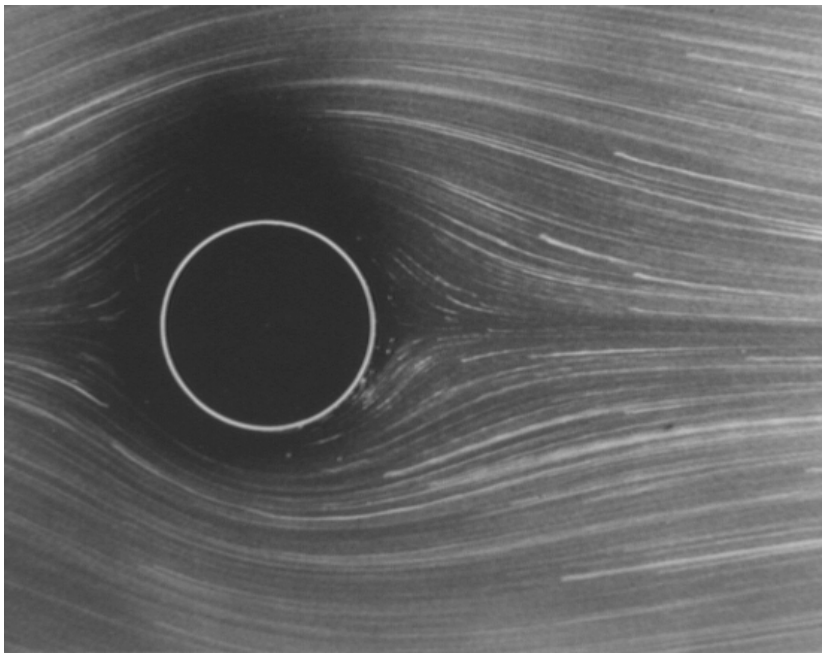 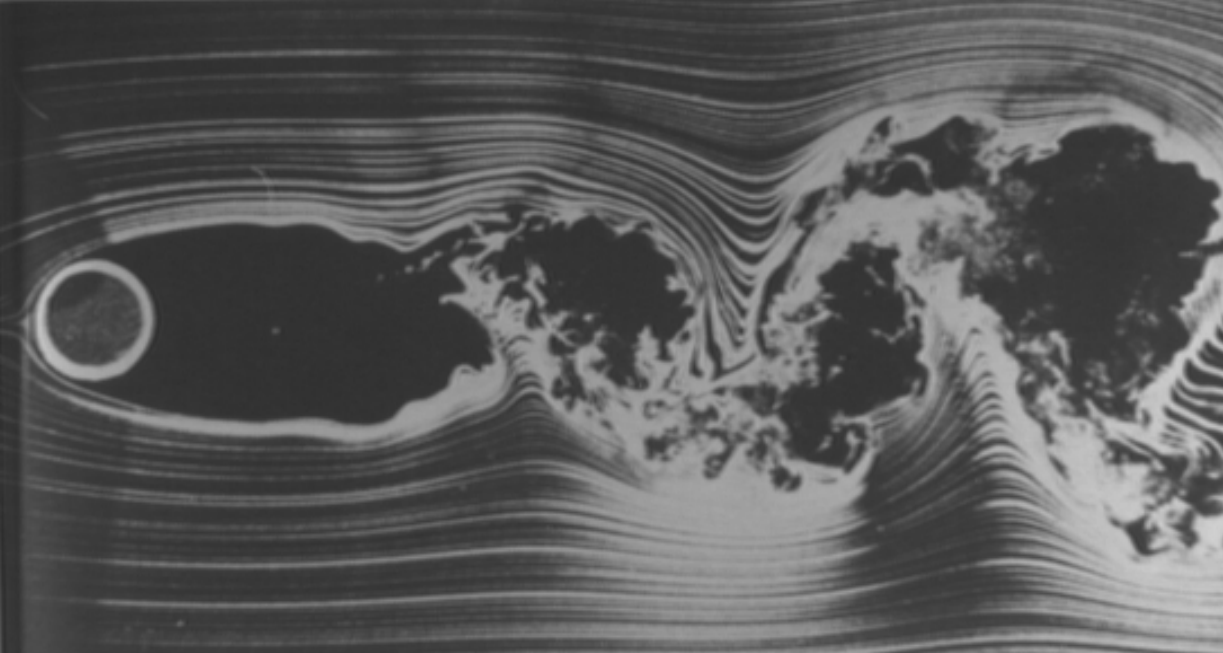 Écoulement turbulent autour d’un cylindre, Re=10 000
Écoulement laminaire autour d’un cylindre, Re=0.16
Source:Cours ESPCI
II.1.Coefficient de traînée
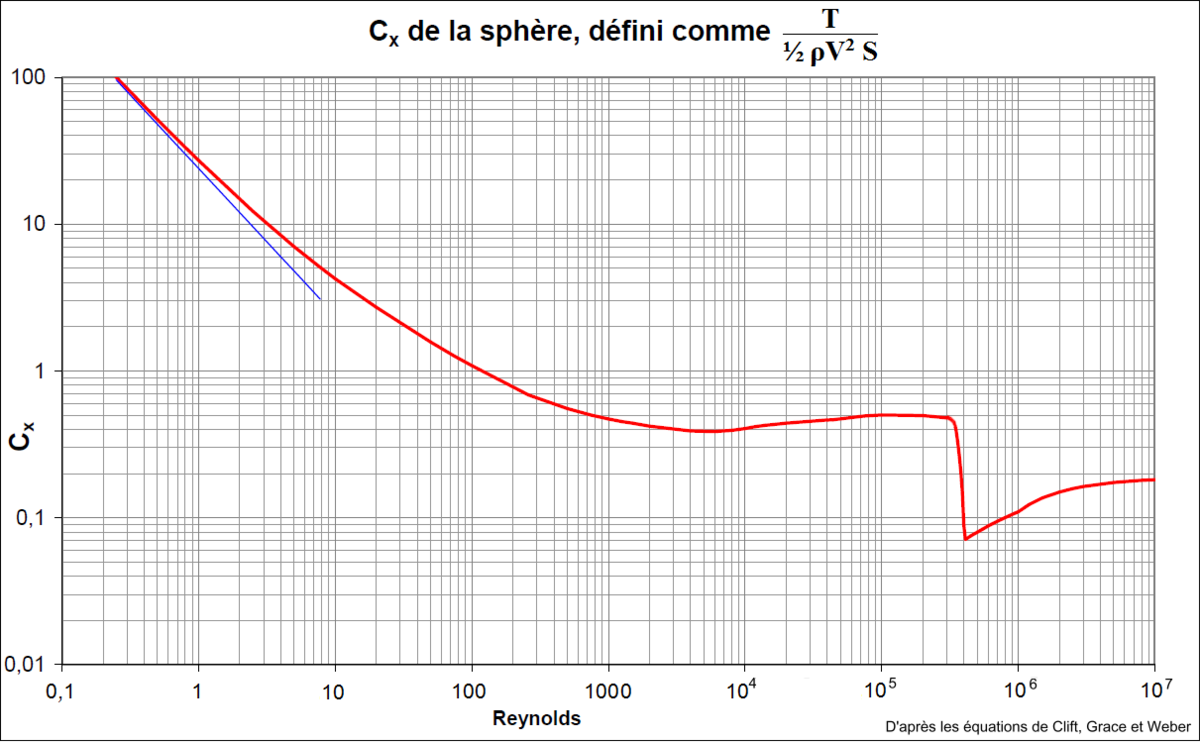 Source : Wikipédia
II.1.Coefficient de traînée
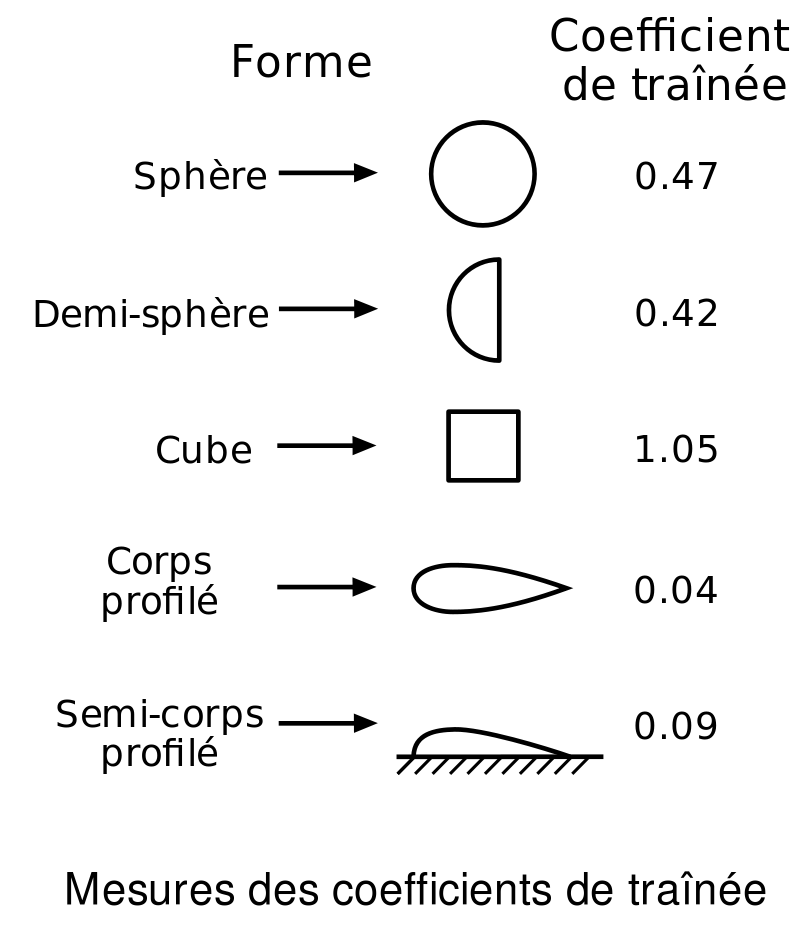 Source : Wikipédia